Профессии моей малой родины
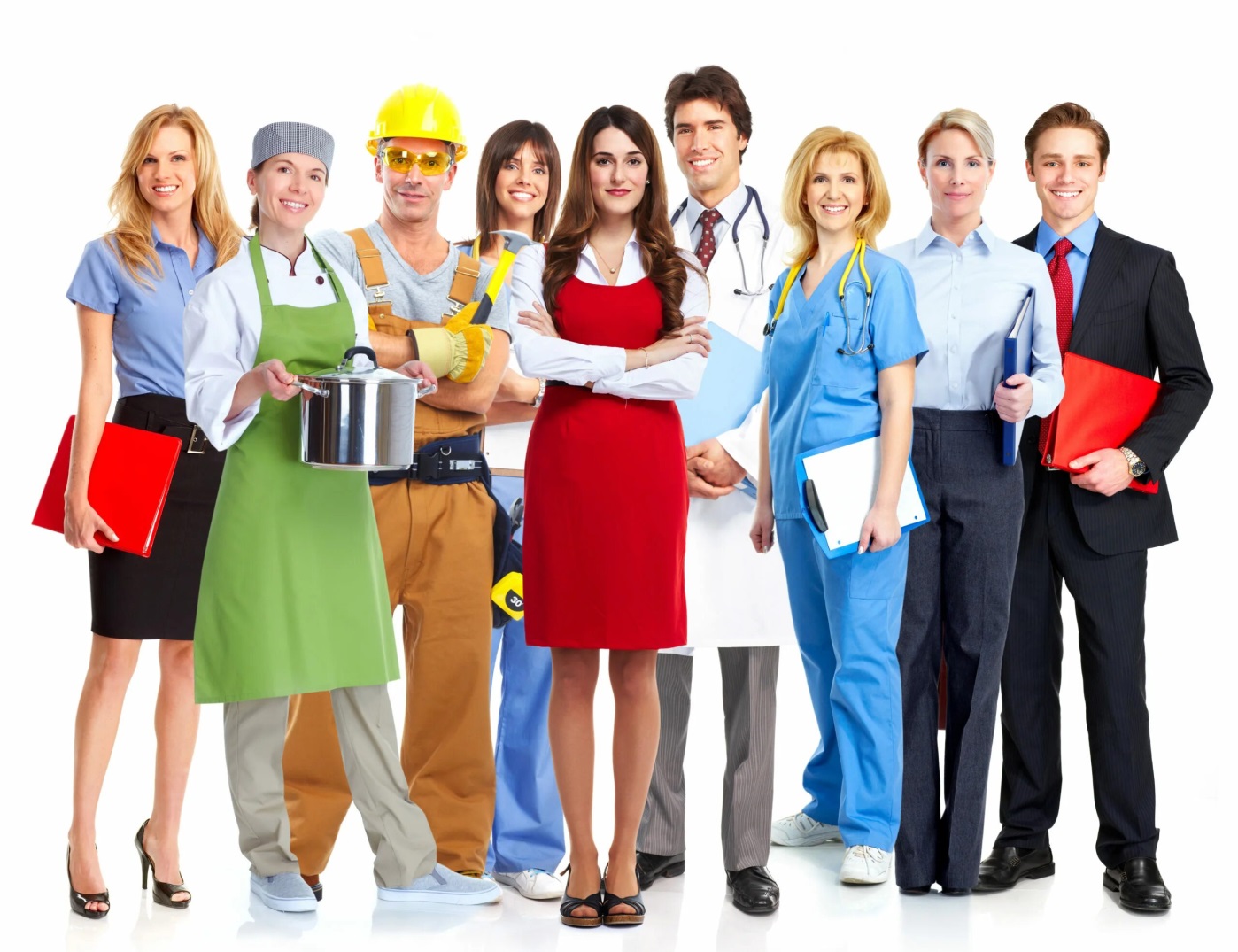 УП «Щепичи-Агро»
Бухгалтер    Ветеринарный врач    Зоотехник    Инженер-механик    Агроном
ОП «Ляховичский аграрный колледж» УО «Барановичский государственный университет» 
УО «Пинский государственный аграрный технологический колледж» 
УО «Полесский государственный аграрный колледж им. В.Ф. Мицкевича» 
УО «Климовичский государственный аграрный колледж» 
УО «Волковысский государственный аграрный колледж» 
УО «Речицкий государственный аграрный колледж» 
УО «Смиловичский государственный аграрный колледж» 
УО «Ильянский государственный аграрный колледж» 
ГУО «Клецкий сельскохозяйственный колледж»
УО «Гродненский государственный аграрный университет» 
УО «Витебская ордена "Знак Почета" государственная академия ветеринарной медицины» 
УО «Белорусская государственная орденов Октябрьской Революции и Трудового Красного Знамени сельскохозяйственная академия» 
Аграрный колледж УО «Витебская государственная академия ветеринарной медицины»
ГЛХУ «Клецкий лесхоз»
Инженер      Мастер леса    Инженер лесного хозяйства    
Помощник лесничего    Лесничий
Филиал БГТУ «Витебский государственный технологический колледж» 
Филиал БГТУ «Полоцкий государственный лесной колледж» 
Филиал УО «БГТУ» Бобруйский государственный лесотехнический колледж» 
УО «Борисовский государственный колледж» 
УО «Оршанский государственный аграрный колледж» 
Филиал БГТУ «Гомельский государственный политехнический колледж»
УО «Белорусский государственный технологический университет»
УО «Гомельский государственный университет имени Франциска Скорины»
Клецкий филиал ОАО «Слуцкий сыродельный комбинат»;УП «Клецкий ППЗ»
Аппаратчик пастеризации        Маслодел       Сыродел       Изготовитель мороженого 
Изготовитель творога         Оператор линии в производстве пищевой продукции
 Техник-технолог    Тестовод машинист тесторазделочных машин         Пекарь
УО «Слуцкий государственный колледж"  
УО «Витебский государственный индустриальный колледж» 
УО «Барановичский государственный технологический колледж»
Торговля
Продавец     Контролер-кассир    Товаровед      Грузчик
УО «Брестский государственный торгово-технологический колледж»
УО «Минский государственный колледж полиграфии
      имени В.З. Хоружей»
 УО «Гродненский государственный колледж отраслевых       технологий»
УЗ «Клецкая ЦРБ»
Терапевт         Педиатр         Невролог        Дермотолог
Медицинская сестра      Помощник врача    Акушерка    Лаборант
УО «Белорусский государственный медицинский колледж» 
УО «Минский государственный медицинский колледж» 
УО «Витебский государственный медицинский колледж имени академика И.П. Антонова» 
УО «Пинский государственный медицинский колледж» 
УО «Гомельский государственный медицинский колледж» 
УО «Мозырский государственный медицинский колледж» 
УО «Слонимский государственный медицинский колледж» 
УО «Борисовский государственный медицинский колледж» 
УО «Молодечненский государственный медицинский колледж имени И.В. Залуцкого» 
УО «Слуцкий государственный медицинский колледж» 
УО «Могилёвский государственный медицинский колледж» 
УО «Бобруйский государственный медицинский колледж»
УО «Витебский государственный ордена Дружбы Народов медицинский университет» 
УО «Белорусский государственный медицинский университет»
УО «Гродненского государственного медицинского
      университета»
Клецкое РОВД
Участковый инспектор милиции                Оперуполномоченный уголовного розыска             
Инспектор дорожно-патрульной службы         Инспектор уголовно-исполнительной инспекции 
 Участковый инспектор инспекции по делам несовершеннолетних
УО «Академия Министерства внутренних дел Республики Беларусь»
УО «Могилёвский институт Министерства внутренних дел Республики Беларусь»
ГУО «Клецкая средняя школа №2»
Учитель белорусского языка и литературы       Учитель иностранного языка
Учитель математики    Учитель трудового обучения      Педагог-организатор
Белорусский государственный университет 
Белорусский государственный педагогический университет имени М.Танка
Брестский государственный университет имени А. С. Пушкина 
Витебский государственный университет имени П. М. Машерова
Гомельский государственный университет имени Франциска Скорины 
Гродненский государственный университет имени Янки Купалы 
Барановичский государственный университет
Минский государственный лингвистический университет
Могилёвский государственный университет имени А. А. Кулешова
Мозырский государственный педагогический университет имени И. П. Шамякина
Полесский государственный университет
Полоцкий государственный университет